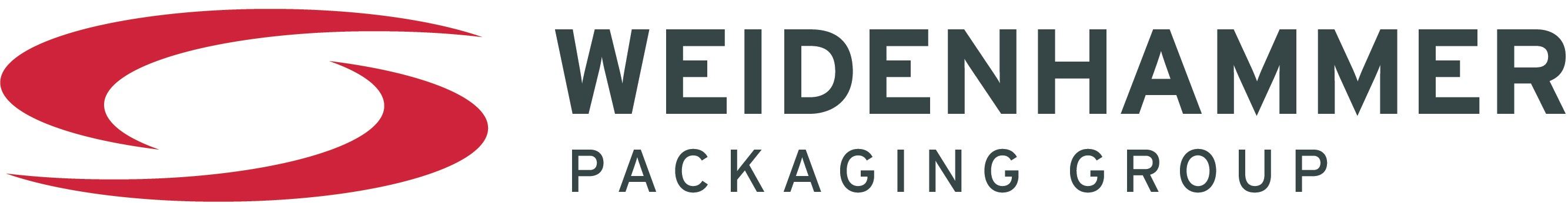 Need for Metal Ring Elimination
from
Bulkan Ice Cream Packaging



Quotes from Users – Cuts
1
Notes to Survey
Direct ”Voice of the Customer” inquiries
Collected from 2012 to 2016
Randomized responses
All conversations were initiated and completed with only dip shop operators present to avoid raising consumer alarms
Statistically, the highest range of customer complaints for Bulkan metal ring drums is from cuts
2
National Franchise – Waco, TX
“Not cut too often, but I have been working here for 15 years.”  
“In the beginning it was all the time”
“Now, the real issue is the metal ring always tears up your fingers and nails as you handle them”
"Easy to get cut if you grab it wrong.  I learned to look for the edge.  If you get busy and don't pay attention, you get cut."
3
Dip Store –  Kansas City, MO
“Always use our hands to hold the drums.  Yes we get cut often.”  
“We usually are cut from the bottom ring; during use, the bottoms push out and the metal opens up”
“It's like a razor”  
“Please get rid of the metal”
Observed a partial ring in the bottom of one cabinet section
4
National Brand – Hermosa Beach, CA
”Oh, hell yes.  Just the other day I cut myself so bad that I had to stand over the sink for probably 20 minutes to get the bleeding to stop."  
Then excitedly displayed the mark on her inner wrist
“Thing is, I want them (owners) to venture out and try something different”
“It would be great for us employees because we have to deal with all the cuts and scars and stuff like that”
5
Dip Shop – Brenham, TX
”Yes, way too often.  Here take a look at my wrist."  
At which point the other sales person also came over and showed her wrist
6
National Brand – Frankfurt, Germany
“Yes, of course, here see my fingers”
“It does not happen if you are really paying attention” 
“When putting the full drums in the cabinet it is easy to do”
“Happens a good bit”
When asked what they do when cut "quickly put a Pflaster (band-aid) on it so it does not get in ice cream or people see it”
“Why is the metal needed even at all”
7
National Brand – Atlanta, GA
“It is a serious issue for me (franchise owner)”
“I try and train all new employees on safe dipping to avoid being cut”
“I tell them to dip in the direction of the metal so they don’t go against the overlap”
“It is like a razor”
“I have a friend with an injection molding company, I have asked him to design some type of clip that can cover the overlap”
“Please use me as a reference, something has to change”
8
Company Store – Ogden, UT
“Yes, it happens but not all that often”
“Usually on the fingers when I am grabbing the drum to move it” – employee 1
“Or also when the bottoms come out, the raw metal edge is so sharp” – employee 2
9
Restaurant – Salt Lake City, UT
“It is a known issue for all of our people”
“We are sort of used to being cut in the food prep area”
“I would like to have an option to eliminate at least one area of concern”
10